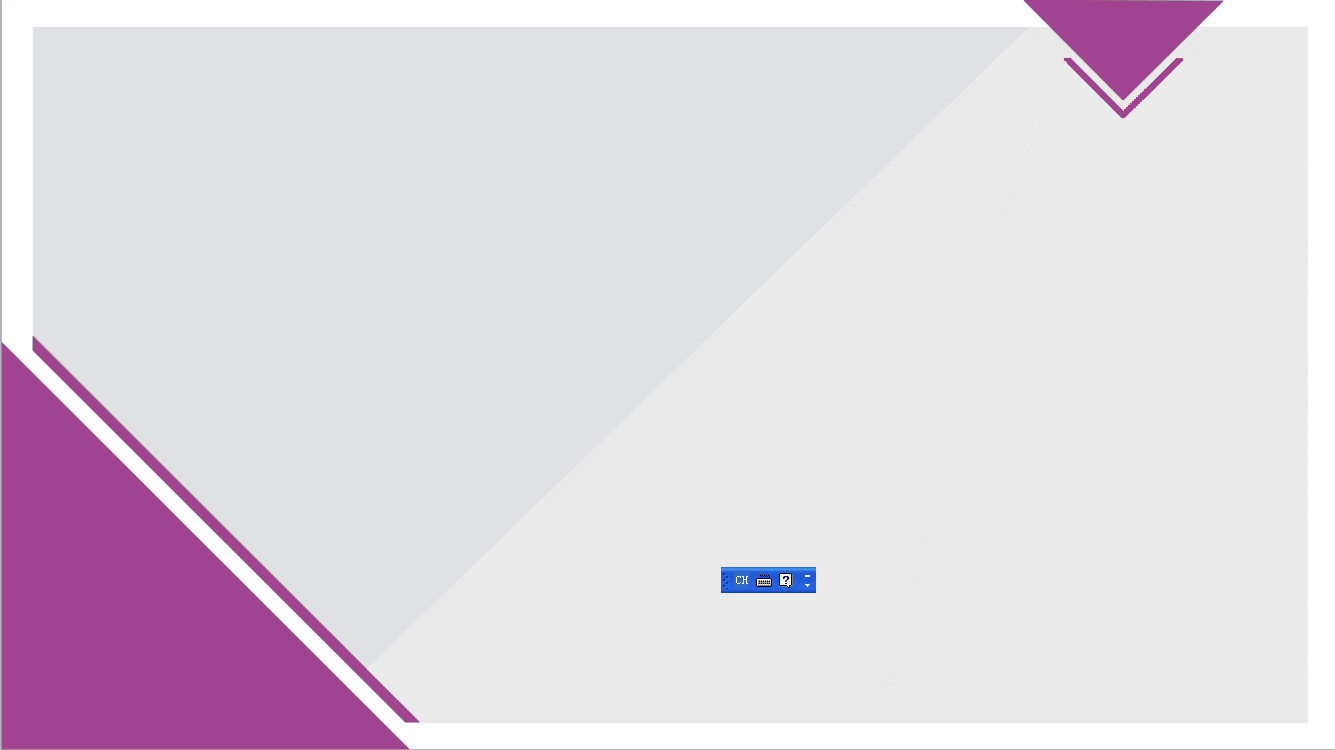 新人教版五年级数学课本上册
第七单元  植树问题
第4课时   只栽一端
执教教师：李燕兵
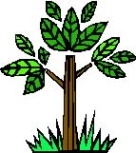 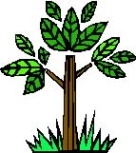 终端
开端
5米
5米
同学们在全长10 米的小路一边植树，每间隔5米栽一棵。（只栽一端）一共要栽多少棵？
间隔数：
2
树的棵数：
2
线段图
同学们在全长12米的小路一边植树，每间隔3米栽一棵。（只栽一端）一共要栽多少棵？
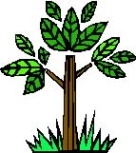 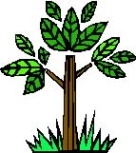 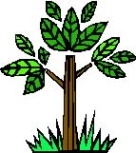 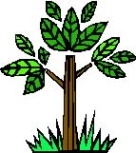 终端
开端
3米
3米
3米
3米
间隔数：
4
树的棵数：
4
线段图
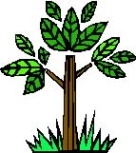 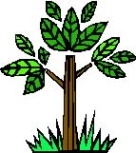 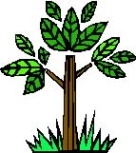 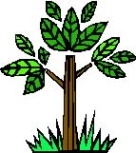 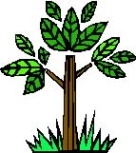 终端
开端
4米
4米
4米
4米
4米
同学们在全长20 米的小路一边植树，每间隔4米栽一棵（只栽一端）。一共要栽多少棵？
间隔数：
5
树的棵数：
5
线段图
2
2
3
3
5
5
6
6
树的棵数 = 间隔数
返回
树的棵数 = 间隔数    1
树的棵数 = 间隔数    1
两端要栽
只栽一端
树的棵数 = 间隔数
两端不栽
巩 固 练 习
马拉松比赛全程约42千米，平均每3千米设置一处饮水服务点（起点不设，终点设），全程一共有多少处这样的服务点？
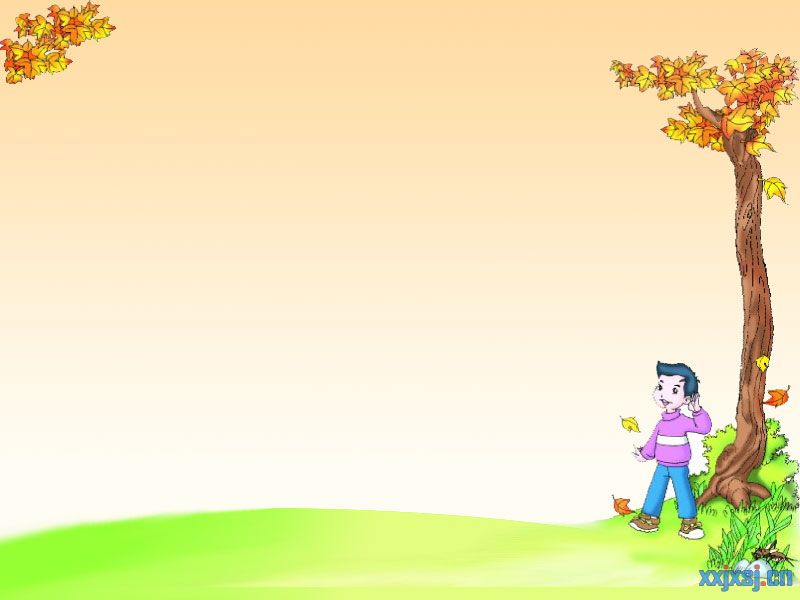 今天我们学过了什么内容？
杆
贺州市八步龙山小学录制2017年12月27日